Grand Ronde Native American Artifacts
The Confederated The Tribes of Grand Ronde
The Confederated Tribes of Grand Ronde
Fish Hook
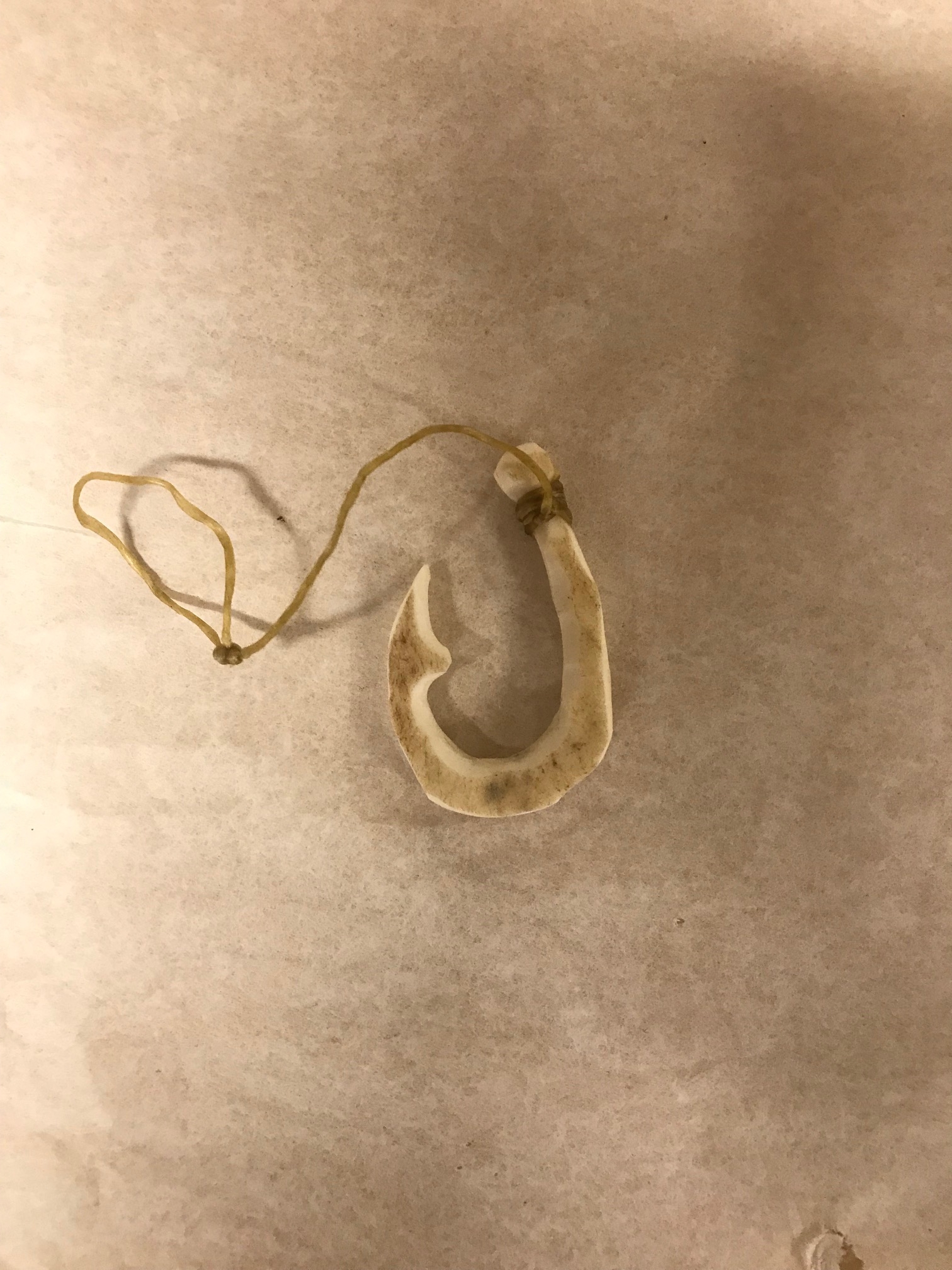 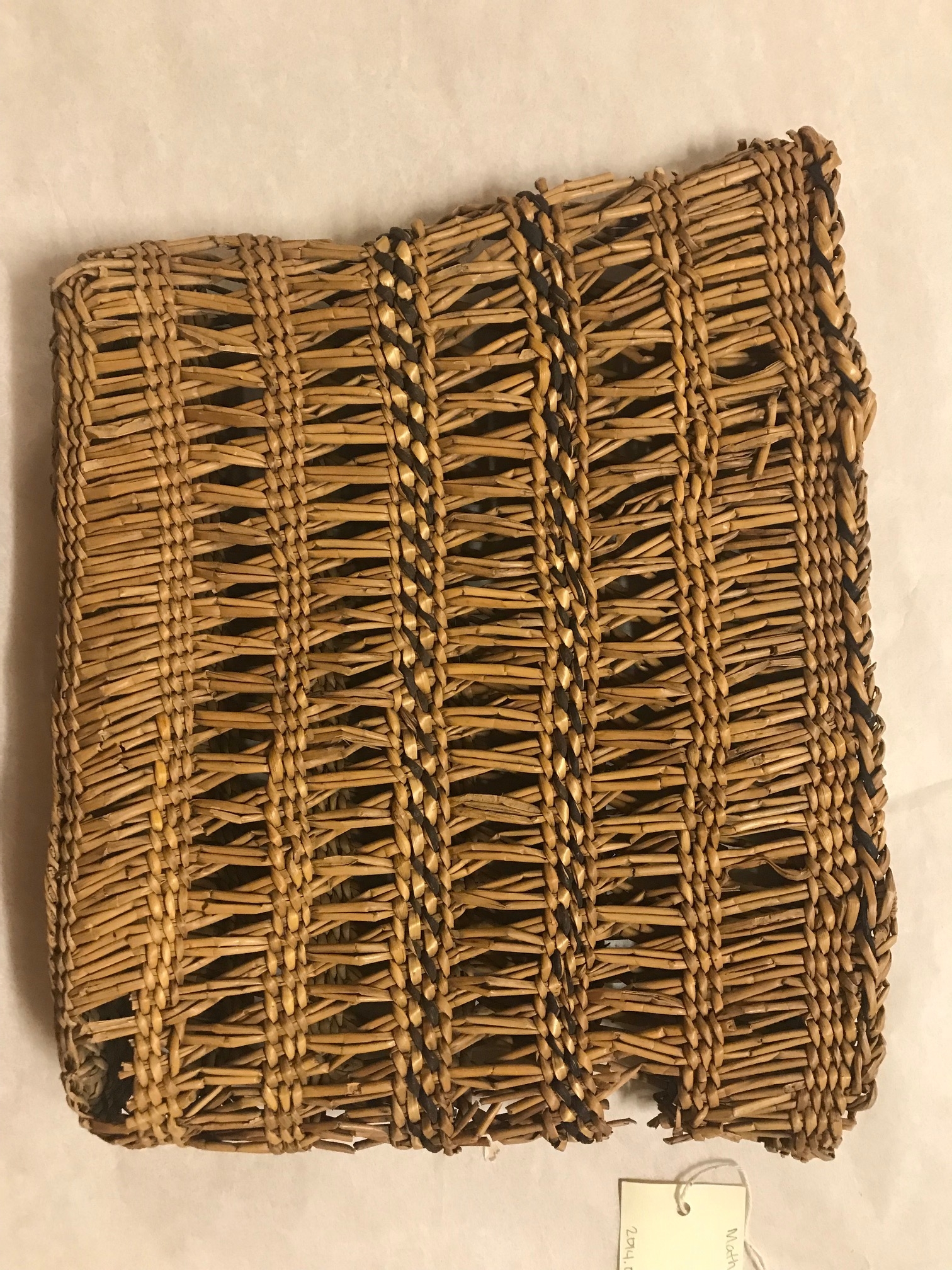 Grand Ronde Purse
This purse is made from juncus, white beargrass and black dyed maple bark.
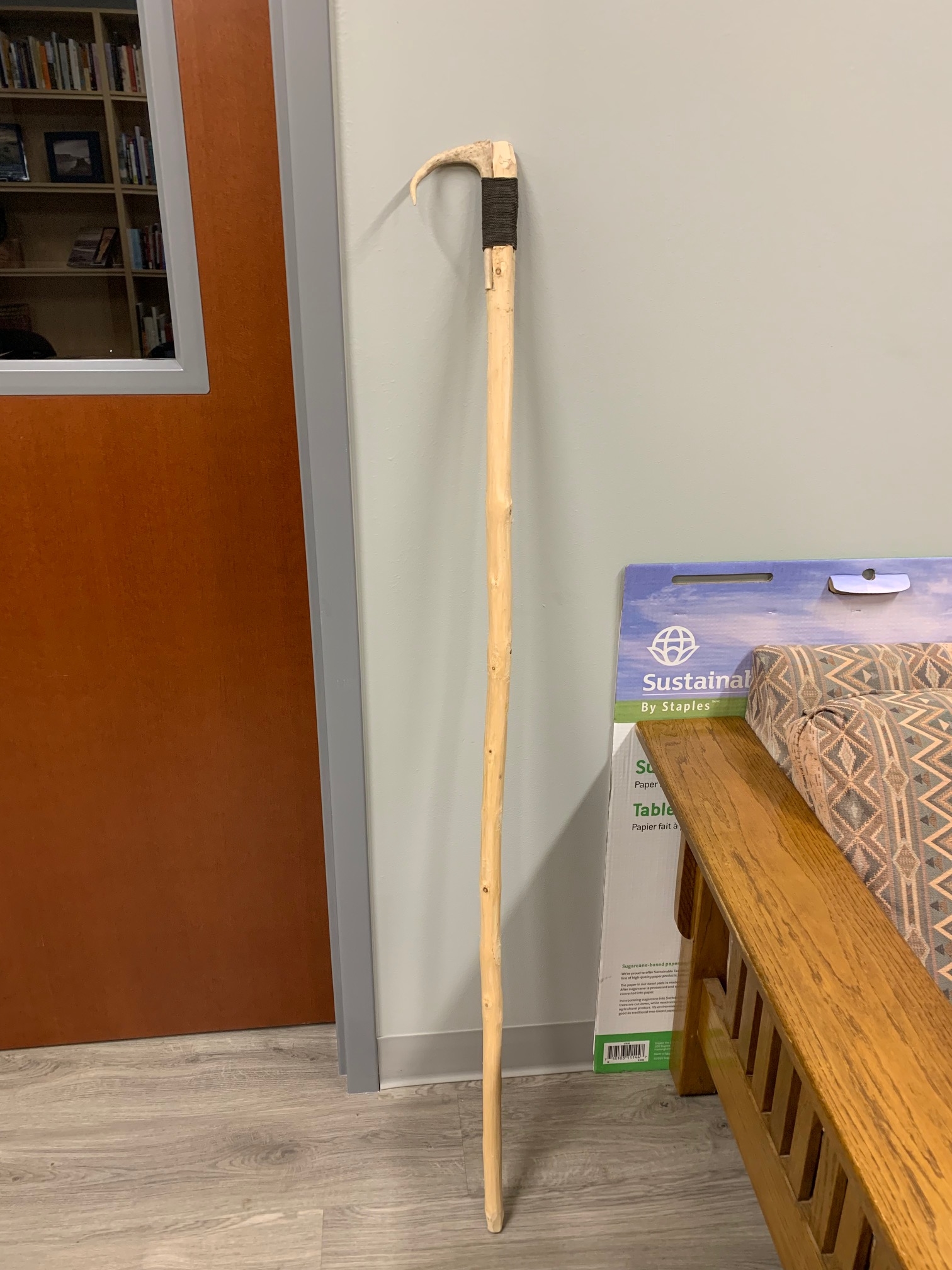 Traditional Gaff Hook
Gaff hooks were used to fish for eel in the waterfalls.
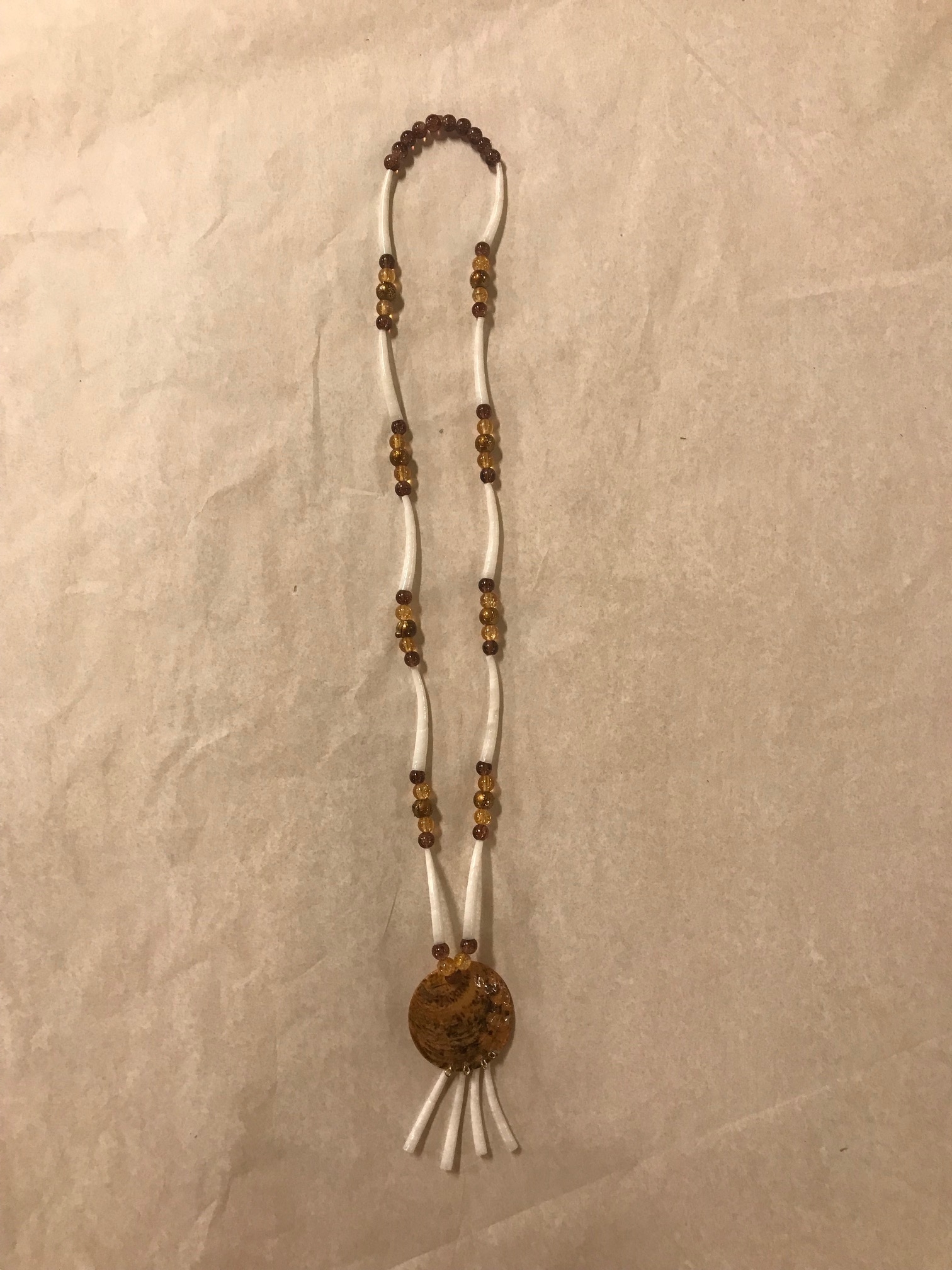 Necklace
Traditional Grand Ronde necklace that is made of beads and dentalium shells.